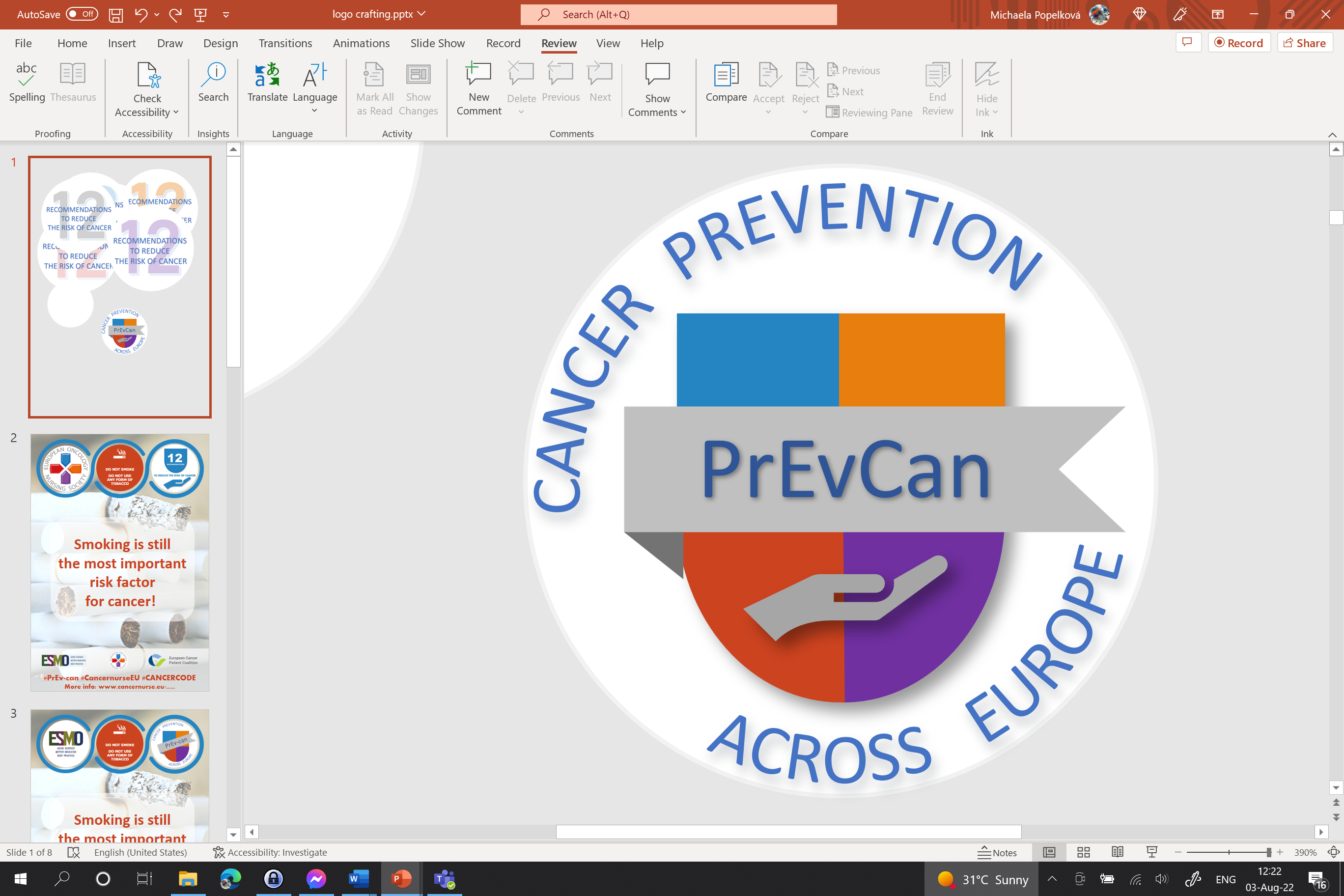 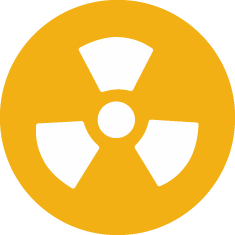 TOMA ACCIONES PARA REDUCIR LOS NIVELES DE RADÓN
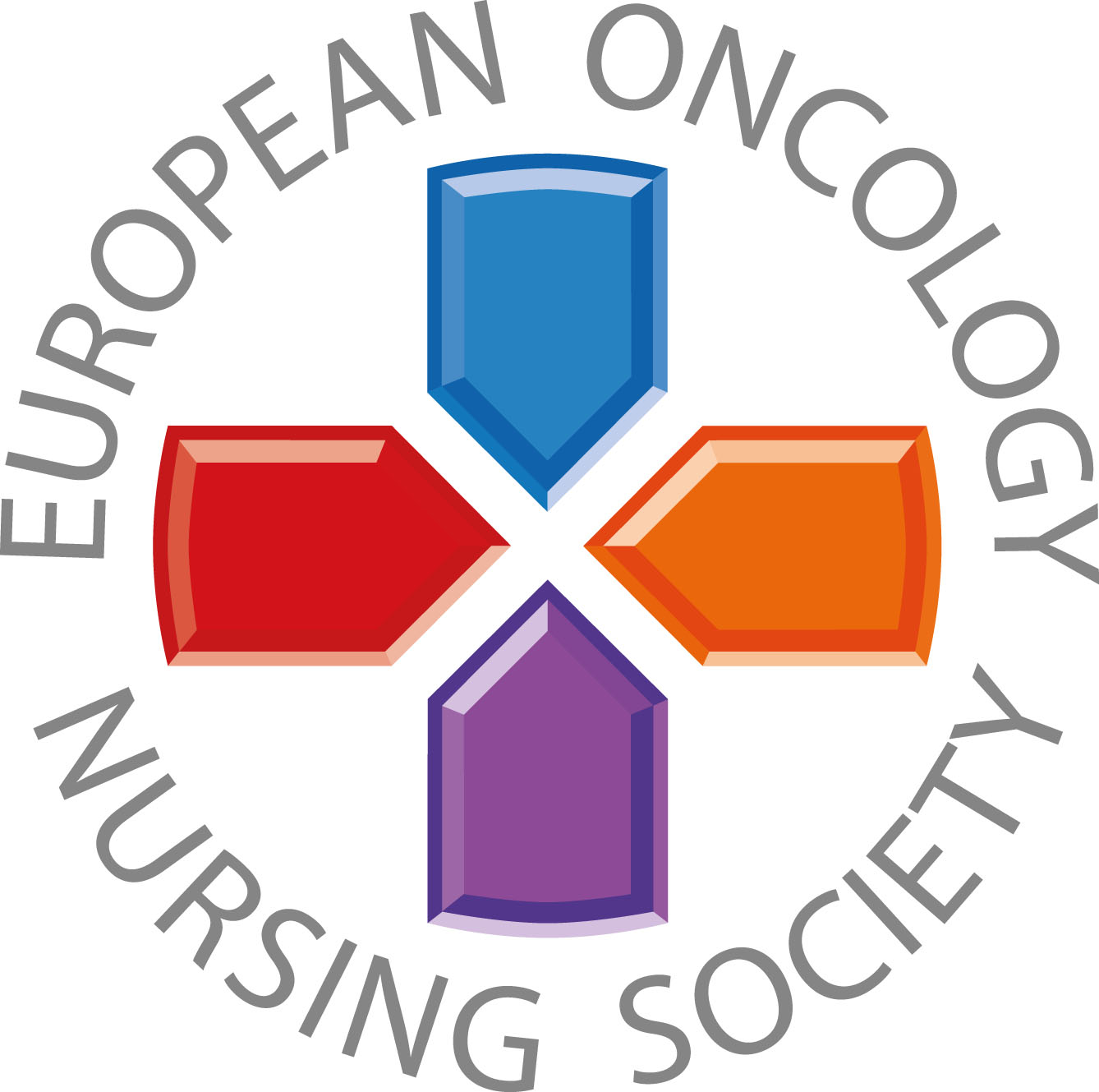 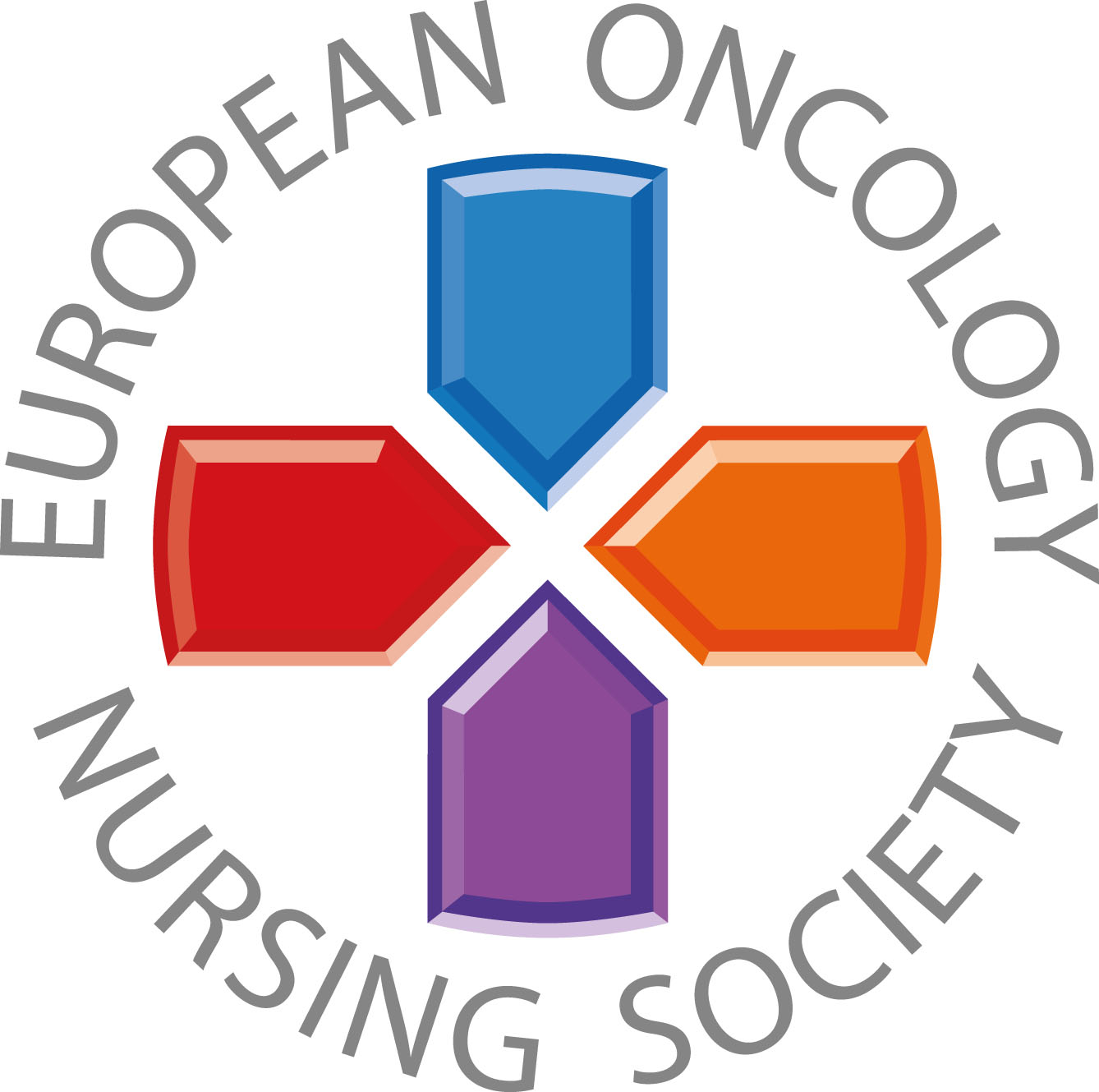 Mensajes para la población general
#PrEvCan #CANCERCODE
La campaña PrEvCan© fue iniciada por la Sociedad Europea de Enfermería Oncológica (EONS) y se desarrolla en colaboración con la Sociedad Europea de Oncología Médica (ESMO). Para más información: www.cancernurse.eu/prevcan
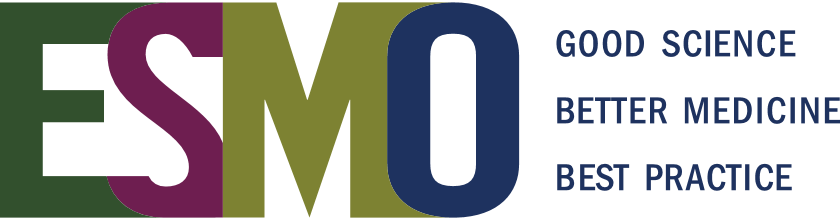 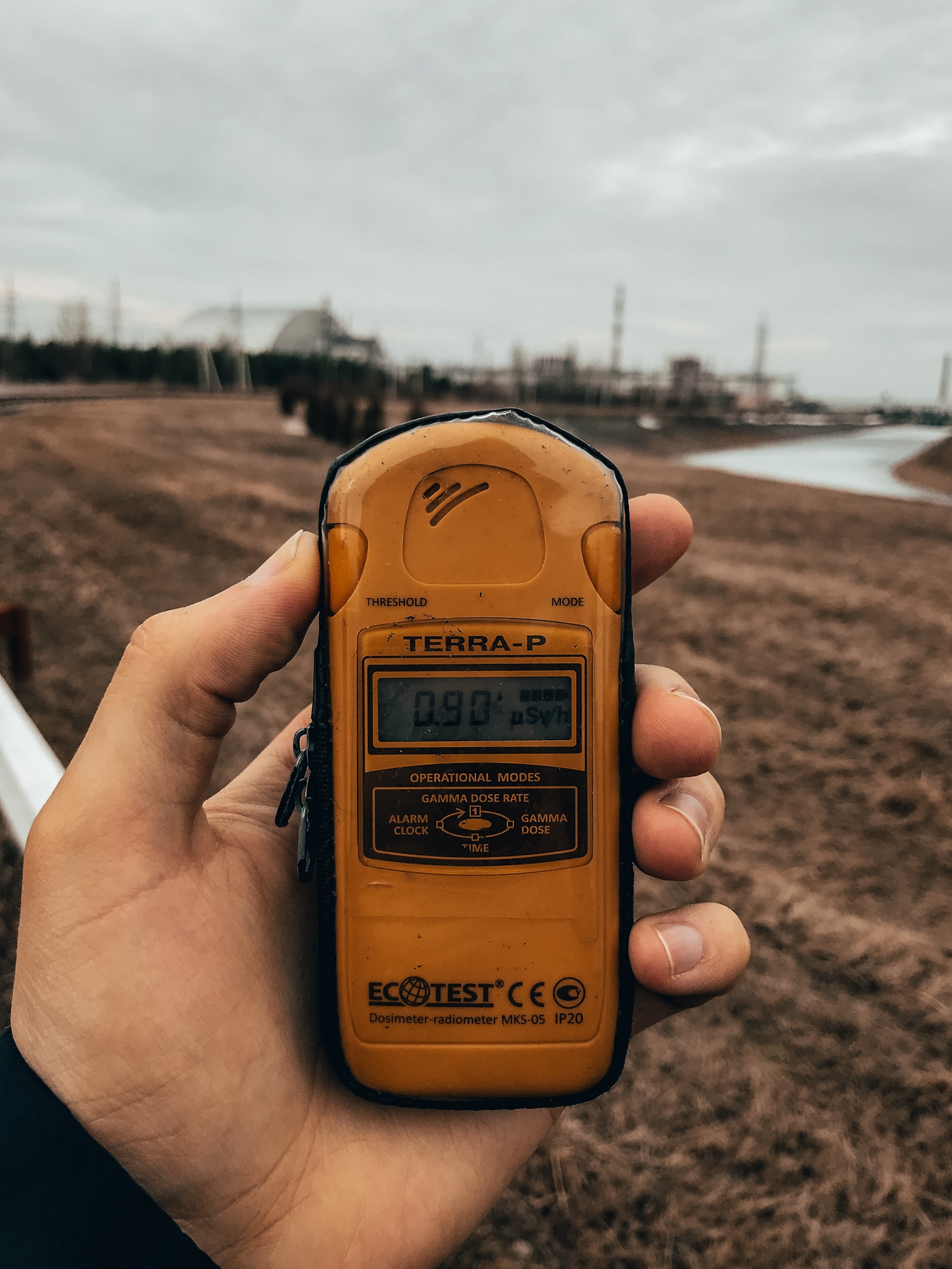 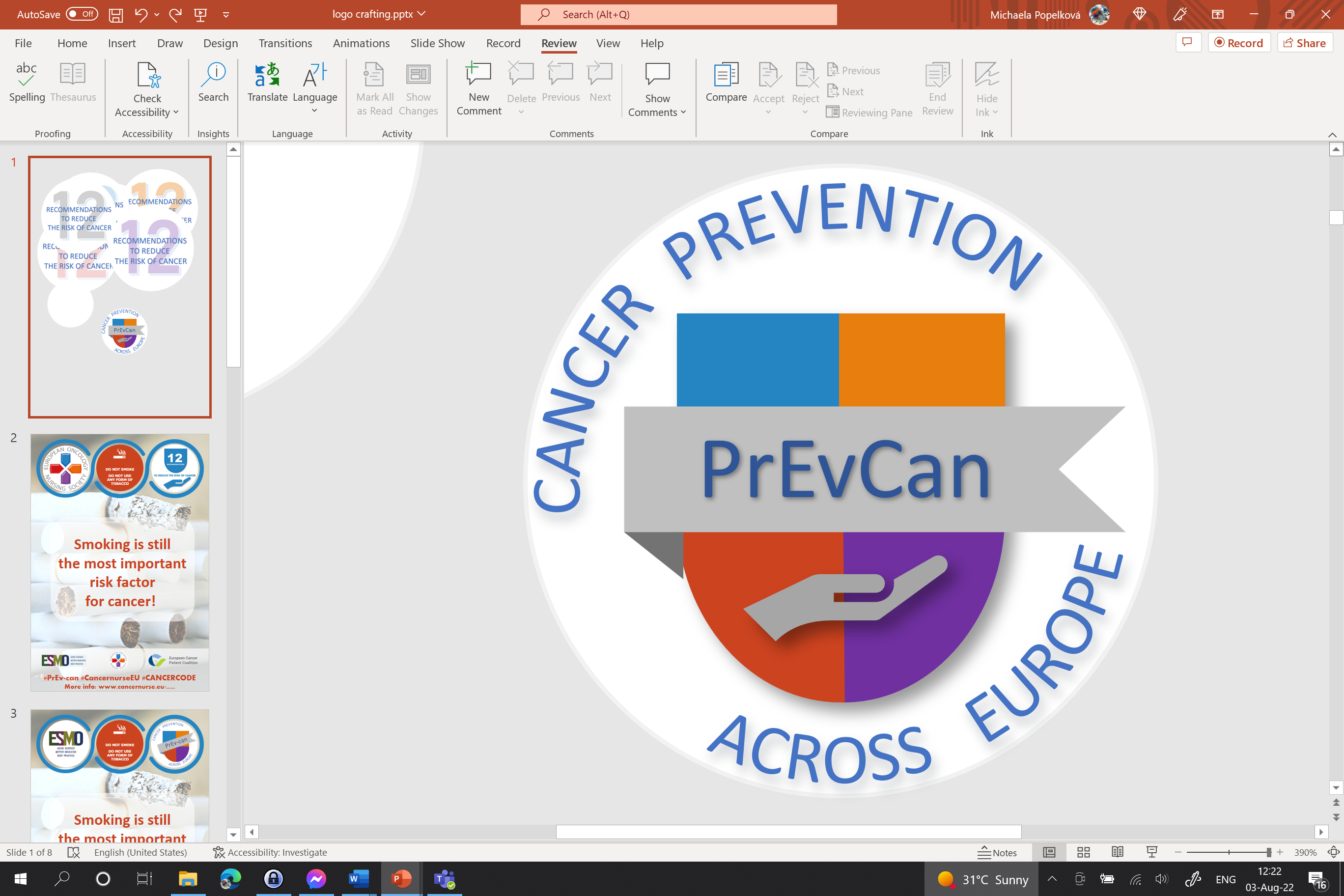 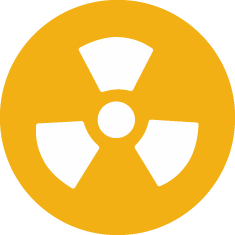 Inserte el logo de su organización aquí
TOMA ACCIONES PARA REDUCIR LOS NIVELES DE RADÓN
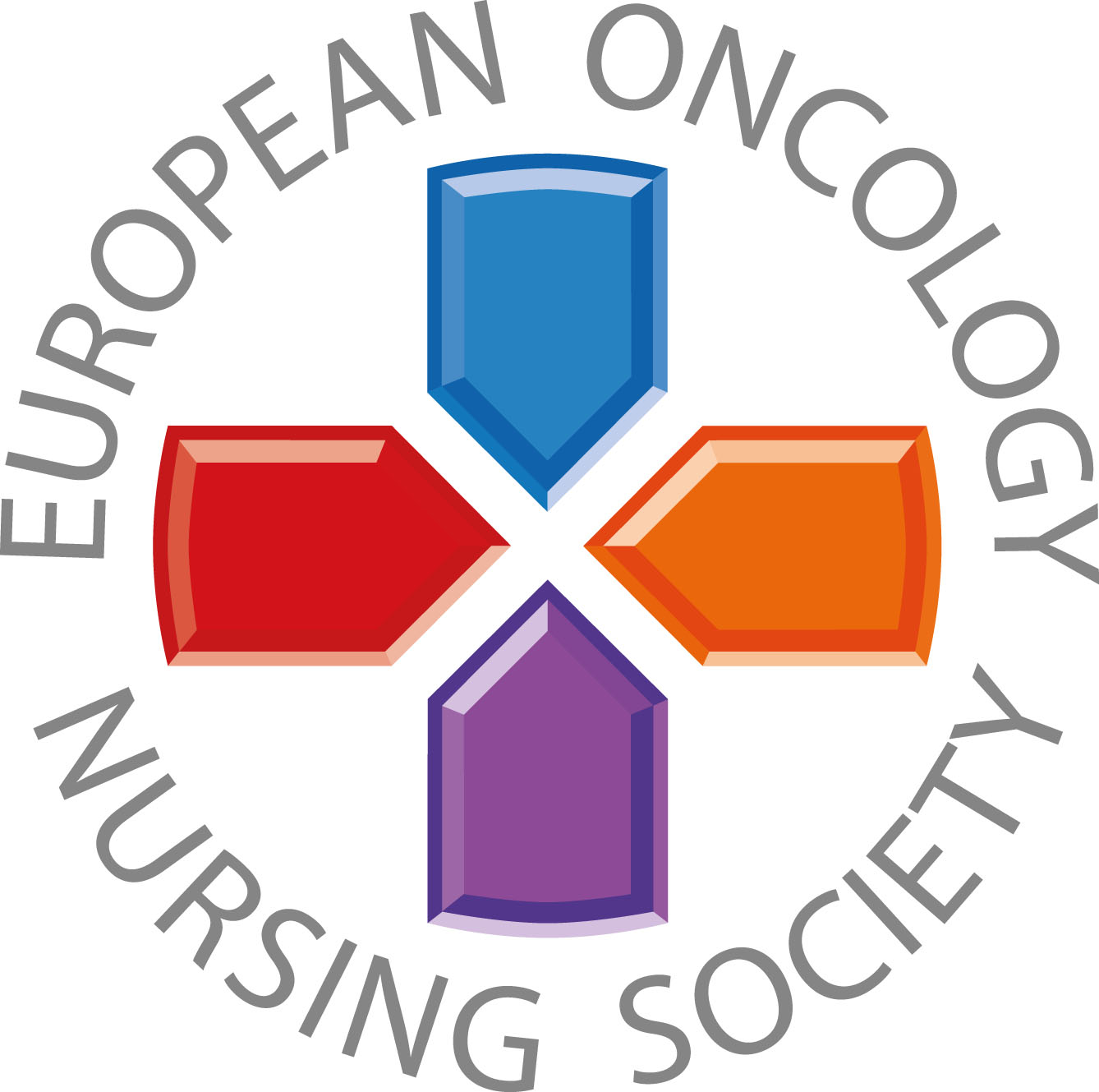 Averigüe si está expuesto a la radiación procedente de altos niveles naturales de radón en su domicilio y tome medidas para reducirlos
#PrEvCan #CANCERCODE
La campaña PrEvCan© fue iniciada por la Sociedad Europea de Enfermería Oncológica (EONS) y se desarrolla en colaboración con la Sociedad Europea de Oncología Médica (ESMO). Para más información: www.cancernurse.eu/prevcan
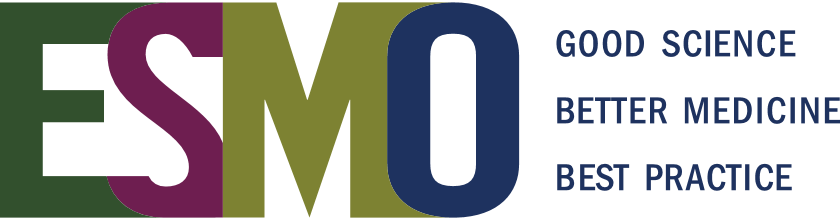 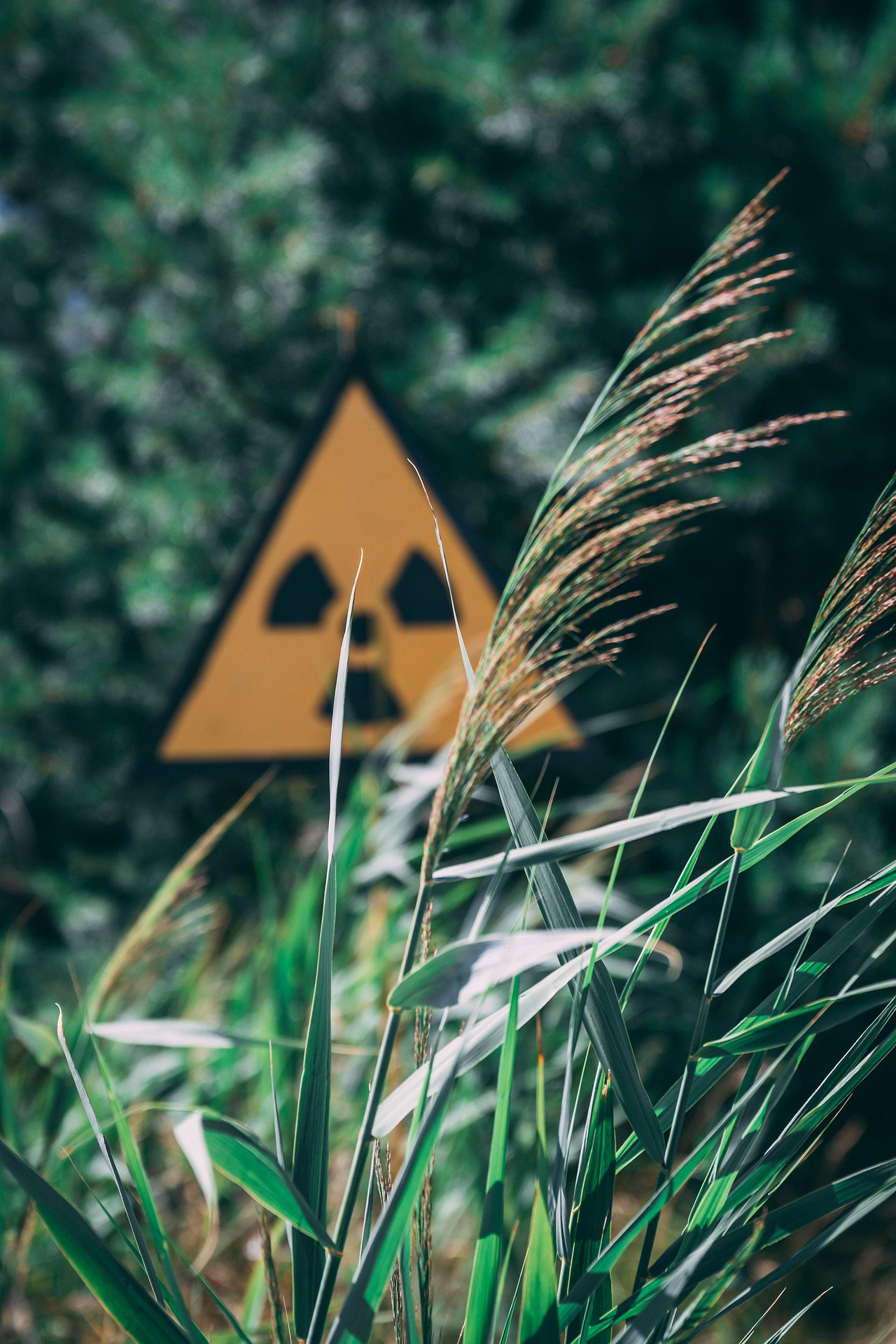 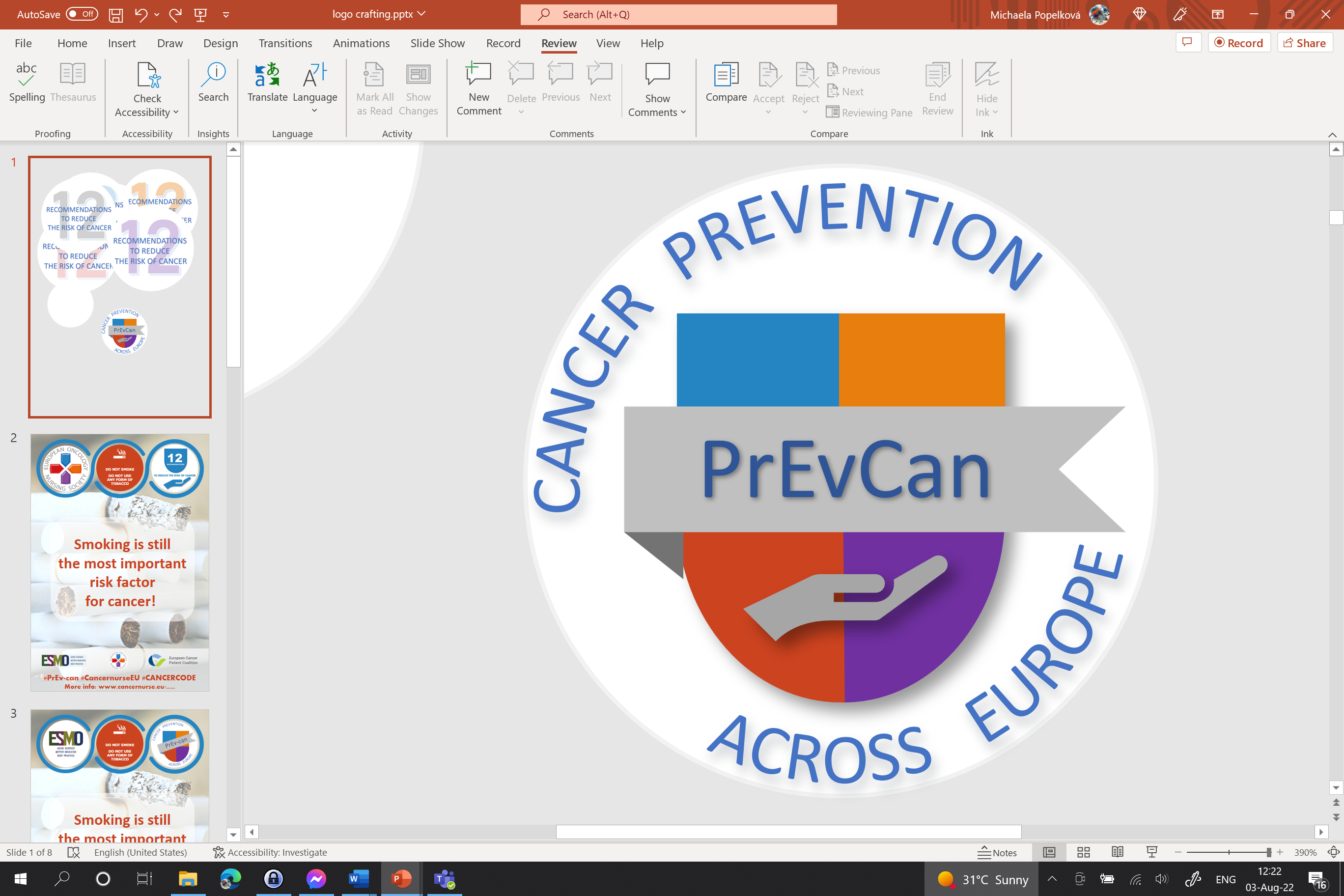 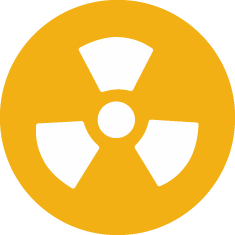 Inserte el logo de su organización aquí
TOMA ACCIONES PARA REDUCIR LOS NIVELES DE RADÓN
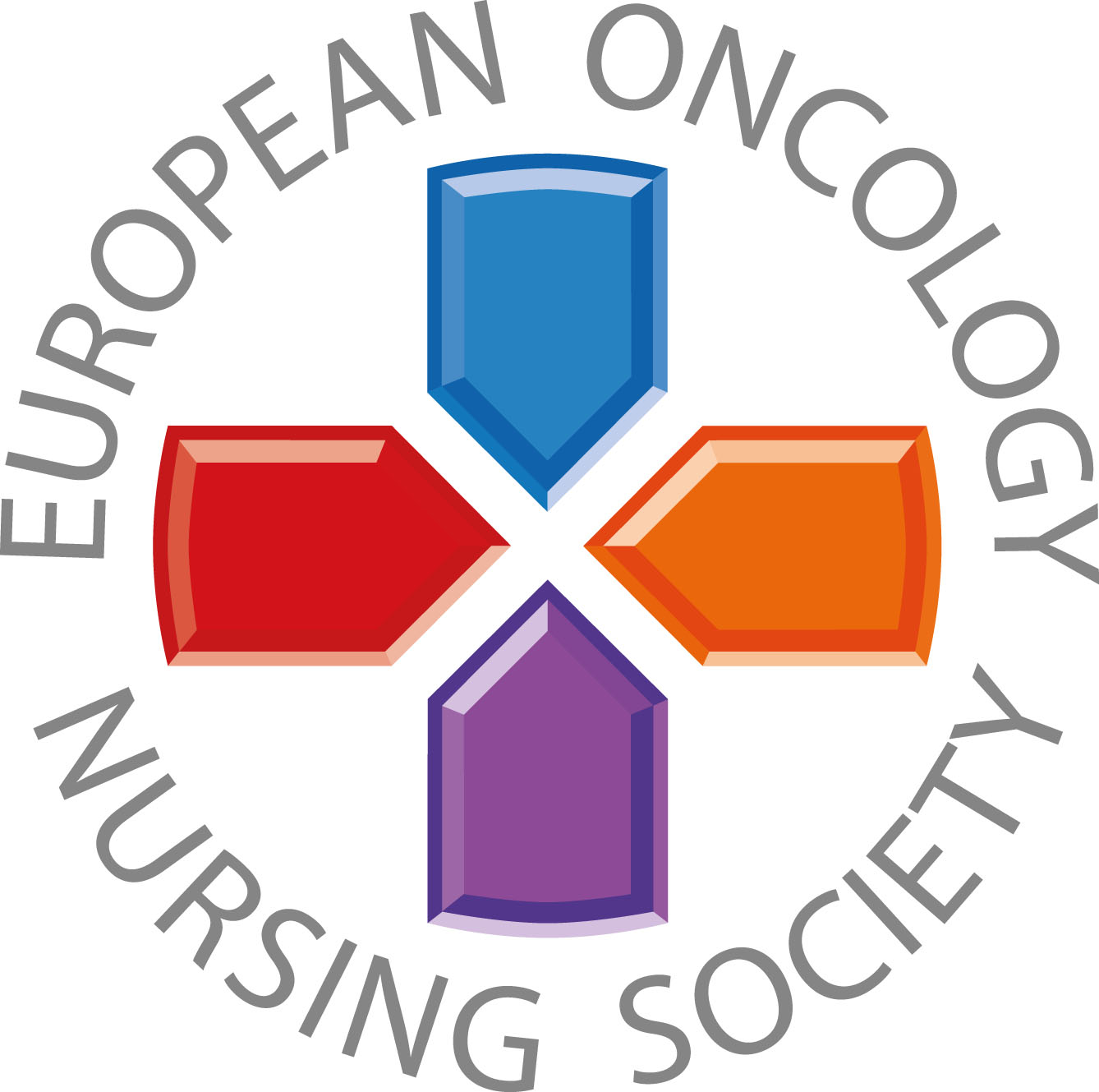 El radón es un gas natural radioactivo que puede crear exposición a radiación en su domicilio
#PrEvCan #CANCERCODE
La campaña PrEvCan© fue iniciada por la Sociedad Europea de Enfermería Oncológica (EONS) y se desarrolla en colaboración con la Sociedad Europea de Oncología Médica (ESMO). Para más información: www.cancernurse.eu/prevcan
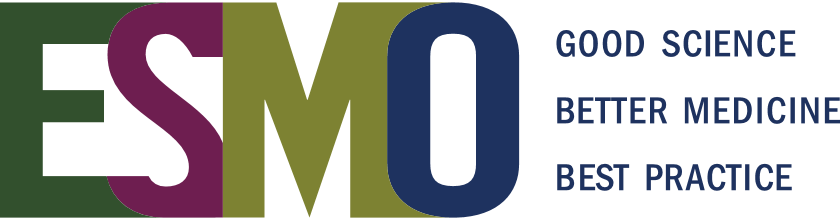 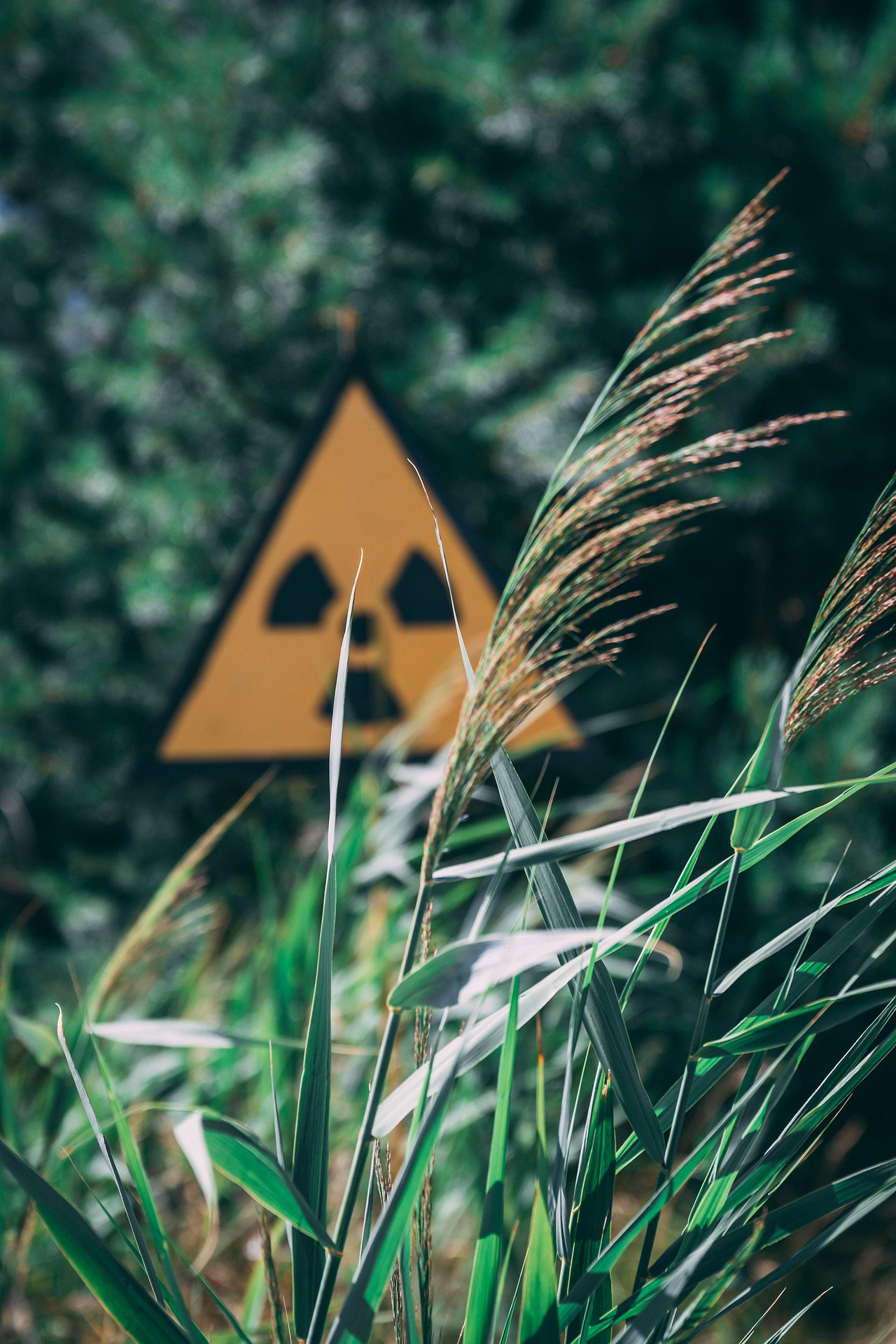 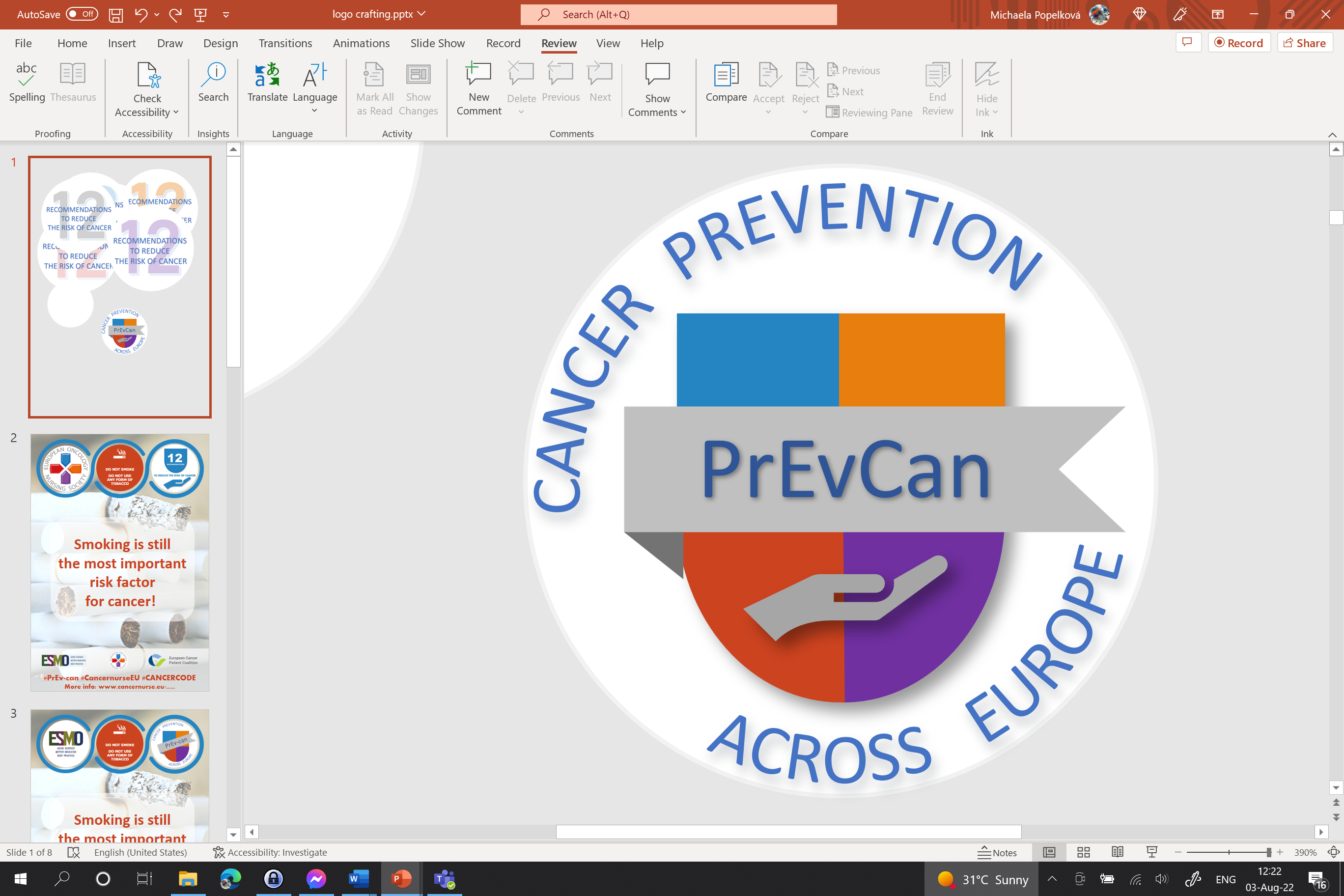 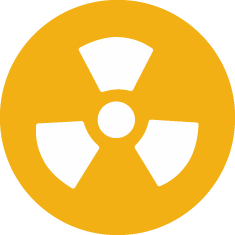 Inserte el logo de su organización aquí
TOMA ACCIONES PARA REDUCIR LOS NIVELES DE RADÓN
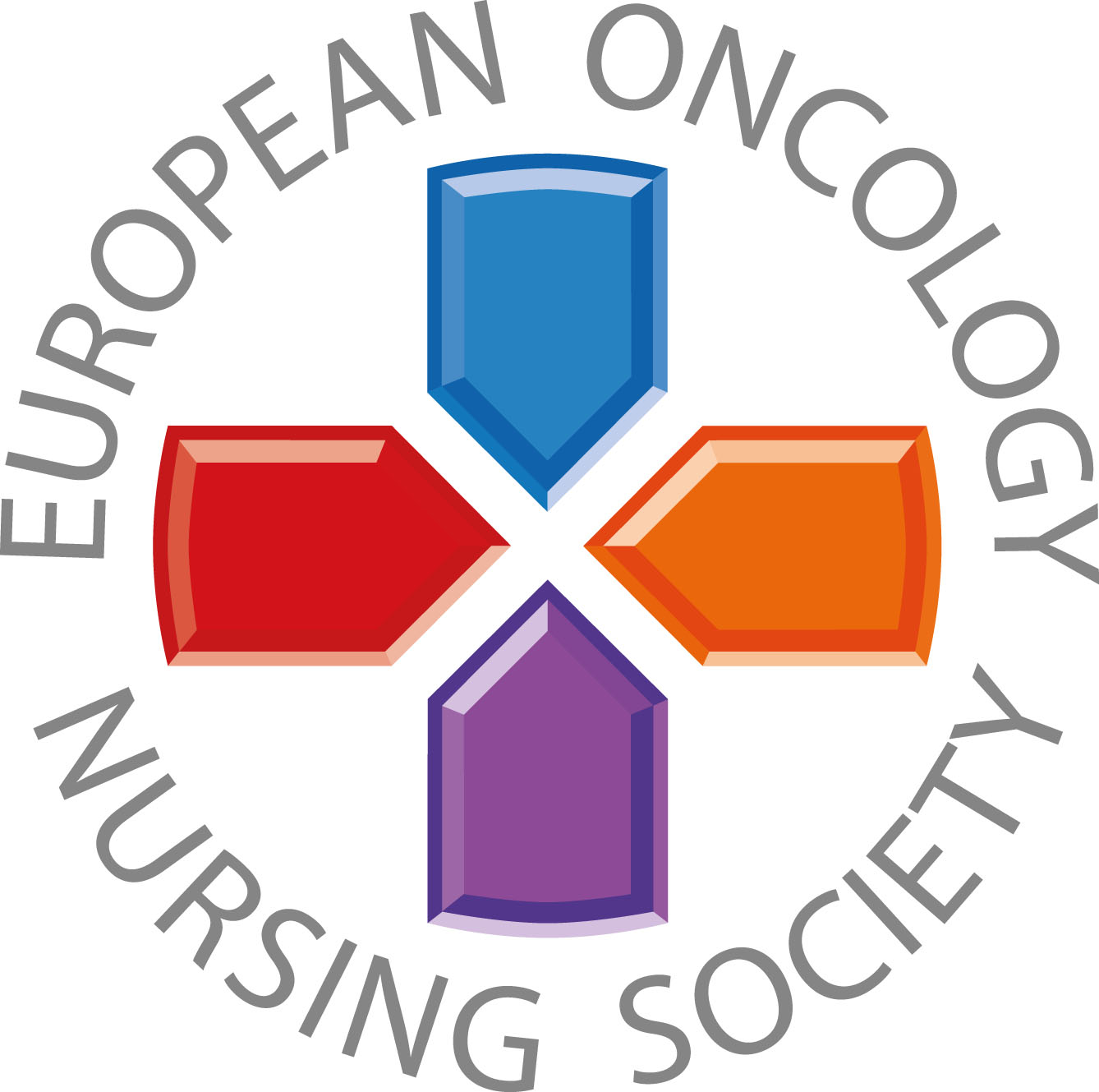 Pon tu foto
Mensaje personalizado
#PrEvCan #CANCERCODE
La campaña PrEvCan© fue iniciada por la Sociedad Europea de Enfermería Oncológica (EONS) y se desarrolla en colaboración con la Sociedad Europea de Oncología Médica (ESMO). Para más información: www.cancernurse.eu/prevcan
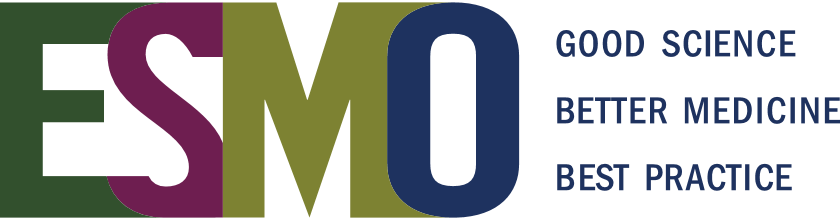